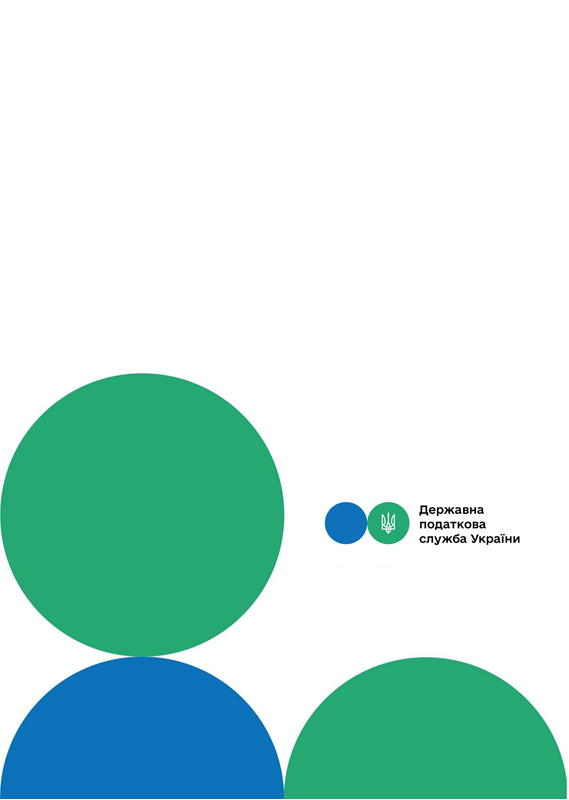 Головне управління ДПС у м. Києві
Друзі, підписуйтеся на офіційні сторінки Державної податкової служби України у соціальних мережах, де ви зможете переглянути новини, актуальні роз'яснення податкових новацій, а також інфографіки, коментарі керівництва, фахівців служби! Буде корисно та цікаво!
Спілкуйтеся з податковою службою дистанційно за допомогою сервісу  «InfoTAX»:
Чи може фізична особа – підприємець на загальній системі оподаткування отримати довідку про доходи за будь-який інший, ніж річний податковий період?
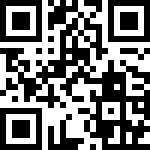 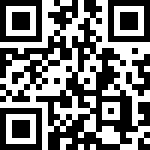 канал ДПС «Telegram»
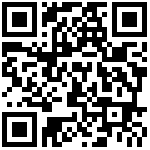 сторінка на «Youtube» каналі ДПС
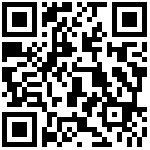 сторінка ДПС на «Facеbook»
Офіційний веб-портал  Державної податкової  служби України: tax.gov.ua
Інформаційно-довідковий департамент ДПС: 0-800-501-007
Вересень 2023
3
тРАВ
Фізичні особи – підприємці, які зареєстровані протягом року в установленому законом порядку, або переходять на спрощену систему оподаткування, обліку та звітності, або перейшли із спрощеної системи оподаткування, обліку та звітності, подають Податкову декларацію за результатами звітного року, в якому розпочата така діяльність або відбувся перехід на (перехід із) спрощену систему оподаткування, обліку та звітності (п.п. 177.5.2 п. 177.5 ст. 177 ПКУ).
	Фізичні особи – підприємці на загальній системі оподаткування відповідно до п.п. 49.18.4 п. 49.18 ст. 49 ПКУ подають Податкову декларацію за базовий звітний (податковий) період, що дорівнює календарному року, до 01 травня року, що настає за звітним, крім випадків, передбачених розд. IV ПКУ.
	Поряд з цим, з урахуванням примітки 1 до Податкової декларації не передбачено її подання з позначкою «довідкова» для отримання довідки про доходи. 
	Отже, звітним (податковим) періодом є  календарний рік, за результатами якого фізична особа – підприємець на загальній системі оподаткування може отримати в контролюючому органі за основним місцем обліку (податковою адресою) довідку про доходи на підставі заяви, поданої у довільній формі та Податкової(их) декларації(ій).
	Тобто, фізична особа – підприємець на загальній системі оподаткування не може отримати в контролюючому органі довідку про доходи за будь-який інший, ніж річний податковий період.
Підрозділом 2.3 розд. ІІ Примірного положення центру обслуговування платників, затвердженого наказом Державної податкової служби України від 30.09.2020 № 537 «Про затвердження документів, які регламентують діяльність ЦОП», визначено перелік адміністративних послуг, за отриманням яких платники можуть звернутись до центру обслуговування платників, зокрема, щодо надання адміністративної послуги «Видача довідки про доходи».
	Типова інформаційна картка адміністративної послуги «Видача довідки про доходи» затверджена наказом Державної податкової служби України від 22.04.2021 № 446, зі змінами та доповненнями, відповідно до якої строк надання такої адміністративної послуги – 10 календарних днів з дня отримання заяви. Довідка про доходи видається на підставі поданої податкової декларації про майновий стан і доходи (далі – Податкова декларація).
	Форма Податкової декларації затверджена наказом Міністерства фінансів України від 02.10.2015 № 859, зі змінами та доповненнями.
	Оподаткування доходів, отриманих фізичною особою – підприємцем від провадження господарської діяльності, крім осіб, що обрали спрощену систему оподаткування, здійснюється відповідно до норм ст. 177 Податкового кодексу України (далі – ПКУ).
	Зокрема, фізичні особи – підприємці подають до контролюючого органу Податкову декларацію за місцем своєї податкової адреси за результатами календарного року у строки, встановлені ПКУ для річного звітного податкового періоду, в якій також зазначаються авансові платежі з податку на доходи (п. 177.5 ст. 177 ПКУ).
1
2